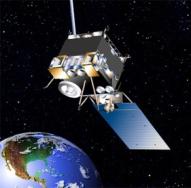 http://hydrologicwarning.org
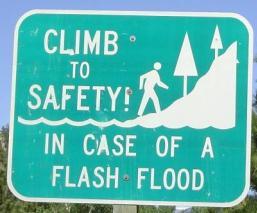 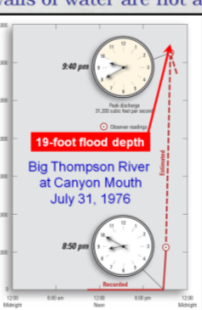 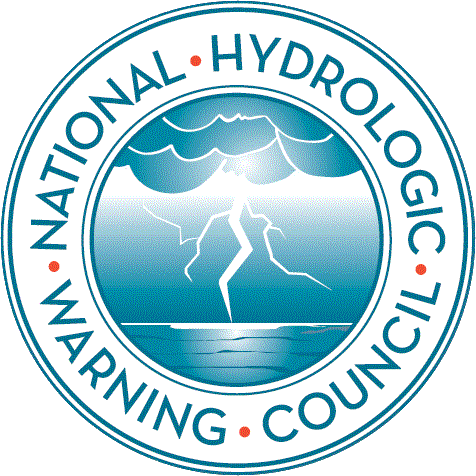 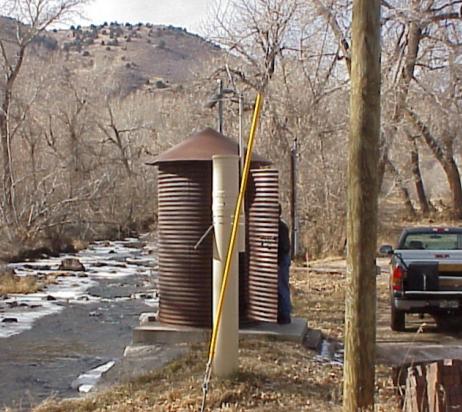 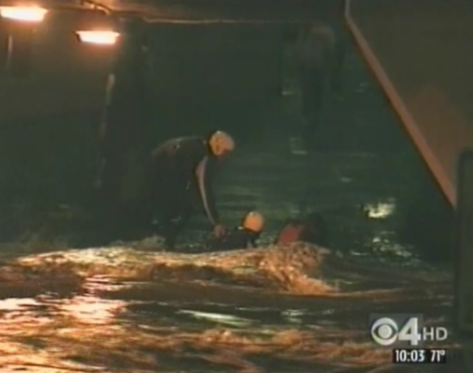 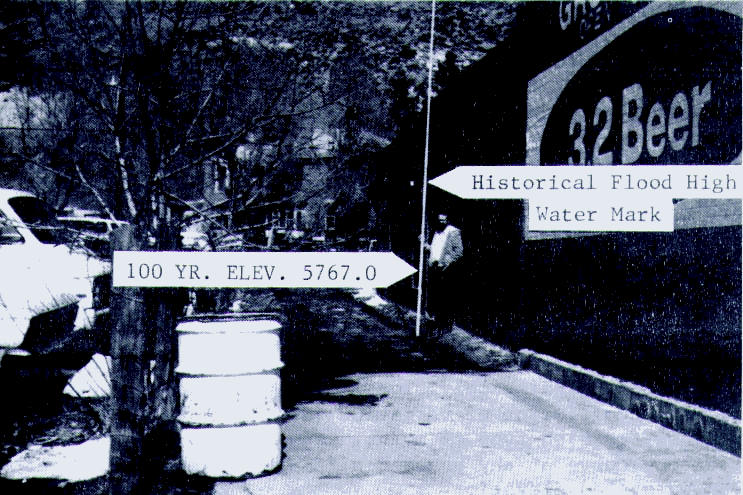 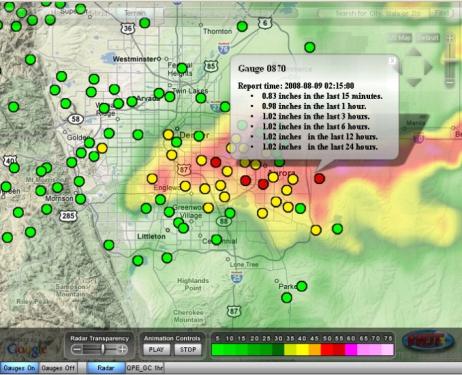 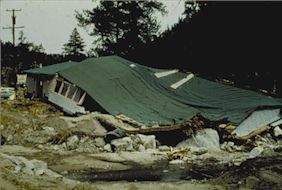